Figure 2.  Glutamine synthetase (GS) immunohistochemical staining in the mouse barrel cortex at postnatal day 10. ...
Cereb Cortex, Volume 13, Issue 10, October 2003, Pages 1110–1121, https://doi.org/10.1093/cercor/13.10.1110
The content of this slide may be subject to copyright: please see the slide notes for details.
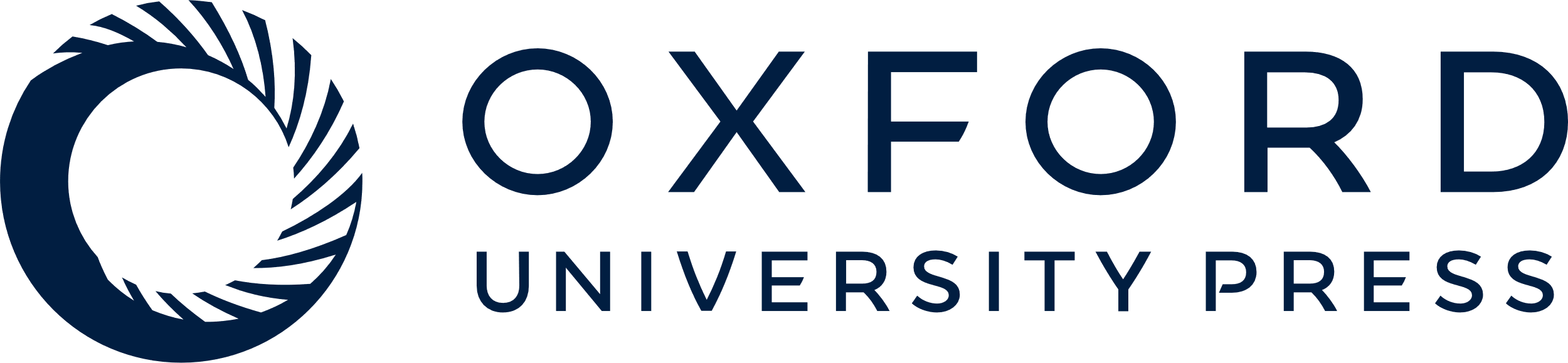 [Speaker Notes: Figure 2.  Glutamine synthetase (GS) immunohistochemical staining in the mouse barrel cortex at postnatal day 10. Individual barrels fields are parceled by immunopositive GS reactivity (A) which is associated with astrocytes and their processes. Few GS-positive astrocytes arborize the septa (B). Scale bar: A, 400 μm; B, 100 μm.


Unless provided in the caption above, the following copyright applies to the content of this slide: © Oxford University Press]